Curiosity: Define plant and animal cells
Motivation: to complete all the work.
Resilience: to keep trying.
Animals and Plant Cells L.O: Recall animal and plant cell key components
Tuesday, 22 September 2020
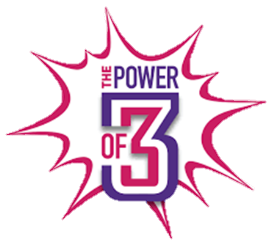 1: What is the biggest hazard in a science lab and why? 

2: Define resolution 

3: What is the chemical symbol for gold?
Curiosity: Define plant and animal cells
Motivation: to complete all the work.
Resilience: to keep trying.
Animals and Plant Cells L.O: Recall animal and plant cell key components
Tuesday, 22 September 2020
A cell is the very smallest unit of living matter.
	
All living things (called organisms), including plants and animals, are made up of cells.
Curiosity: Define plant and animal cells
Motivation: to complete all the work.
Resilience: to keep trying.
Animals and Plant Cells L.O: Recall animal and plant cell key components
Tuesday, 22 September 2020
https://www.youtube.com/watch?v=8IlzKri08kk

Watch the video, start from 45 seconds
Curiosity: Define plant and animal cells
Motivation: to complete all the work.
Resilience: to keep trying.
Animals and Plant Cells L.O: Recall animal and plant cell key components
Tuesday, 22 September 2020
Draw and label the following two cells, add the descriptions for each organelle (each of the parts of the cells).
Curiosity: Define plant and animal cells
Motivation: to complete all the work.
Resilience: to keep trying.
Animals and Plant Cells L.O: Recall animal and plant cell key components
Tuesday, 22 September 2020
The cell membrane surrounds the cell and holds the cell together. It also controls what chemicals can enter and leave the cell.
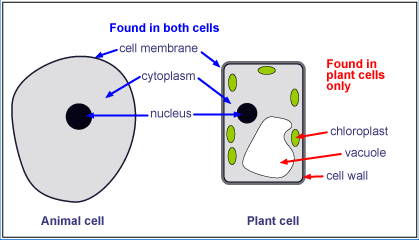 Curiosity: Define plant and animal cells
Motivation: to complete all the work.
Resilience: to keep trying.
Animals and Plant Cells L.O: Recall animal and plant cell key components
Tuesday, 22 September 2020
The cytoplasm is a jelly-like mixture of chemicals where most of the chemical reactions of the cell takes place
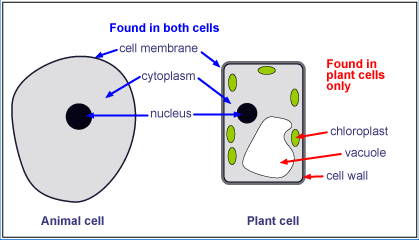 Curiosity: Define plant and animal cells
Motivation: to complete all the work.
Resilience: to keep trying.
Animals and Plant Cells L.O: Recall animal and plant cell key components
Tuesday, 22 September 2020
The nucleus controls the cell. Inside the nucleus is DNA which contains genetic information.
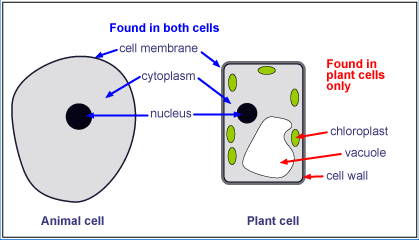 Curiosity: Define plant and animal cells
Motivation: to complete all the work.
Resilience: to keep trying.
Animals and Plant Cells L.O: Recall animal and plant cell key components
Tuesday, 22 September 2020
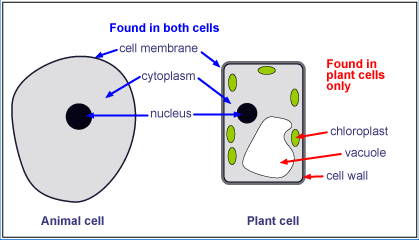 Chloroplasts  are disc shaped and contain chlorophyll (green pigment) for photosynthesis (how plants make energy)
Curiosity: Define plant and animal cells
Motivation: to complete all the work.
Resilience: to keep trying.
Animals and Plant Cells L.O: Recall animal and plant cell key components
Tuesday, 22 September 2020
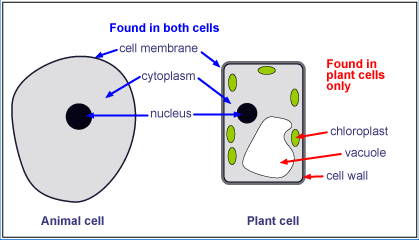 A vacuole where the plant cell stores sap (the food that it has made; a mixture of sugars, salts and water).
Curiosity: Define plant and animal cells
Motivation: to complete all the work.
Resilience: to keep trying.
Animals and Plant Cells L.O: Recall animal and plant cell key components
Tuesday, 22 September 2020
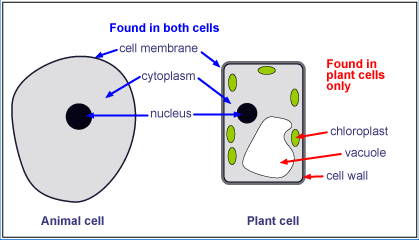 A cell wall which is a strong outer layer to support the cell and give it shape.
Curiosity: Define plant and animal cells
Motivation: to complete all the work.
Resilience: to keep trying.
Animals and Plant Cells L.O: Recall animal and plant cell key components
Tuesday, 22 September 2020
All living things follow a strict organisation system. A group of each level makes the (larger) one above. We call this hierarchical organisation
Largest
Smallest
Curiosity: Define plant and animal cells
Motivation: to complete all the work.
Resilience: to keep trying.
Animals and Plant Cells L.O: Recall animal and plant cell key components
Tuesday, 22 September 2020
Imagine you’re looking at this down a microscope: How would you draw a cell?
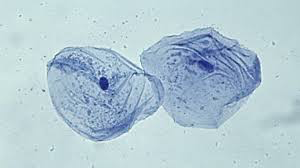 Curiosity: Define plant and animal cells
Motivation: to complete all the work.
Resilience: to keep trying.
Animals and Plant Cells L.O: Recall animal and plant cell key components
Tuesday, 22 September 2020
Appropriate size
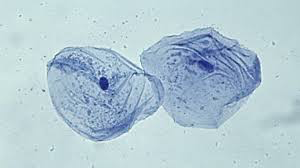 Smooth lines
No shading
What did I do wrong?
Curiosity: Define plant and animal cells
Motivation: to complete all the work.
Resilience: to keep trying.
Animals and Plant Cells L.O: Recall animal and plant cell key components
Tuesday, 22 September 2020
Without looking at the diagrams from earlier, draw a plant and animal cell in your books with their organelles. Add labels
Marks out of 11!
Curiosity: Define plant and animal cells
Motivation: to complete all the work.
Resilience: to keep trying.
Animals and Plant Cells L.O: Recall animal and plant cell key components
Tuesday, 22 September 2020
Without looking at the diagrams from earlier, draw a plant and animal cell in your books with their organelles. Add labels
Marks out of 11!
Check your work 
Correct shapes (2) 
Correct name of cell (2)  
Correct labels to the right organelles (7)
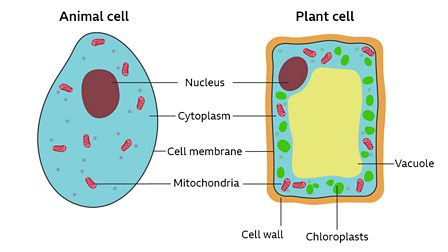 Marks out of 11!
Curiosity: Define plant and animal cells
Motivation: to complete all the work.
Resilience: to keep trying.
Animals and Plant Cells L.O: Recall animal and plant cell key components
Tuesday, 22 September 2020
Complete the table below; 
Bronze, complete the function column 
Silver, complete the function and description column 
Gold, complete the whole table
Use the internet to help you and check your answers on the next slide.
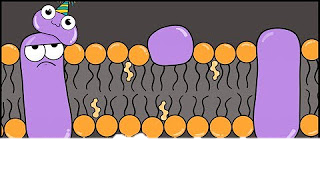 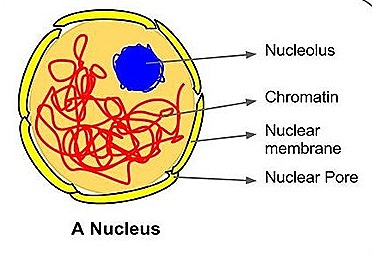 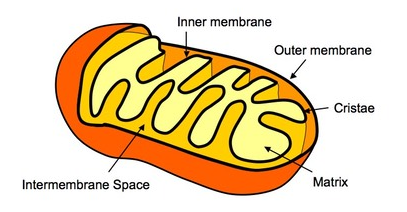 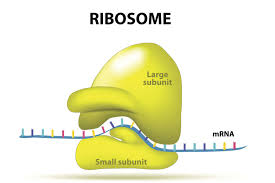 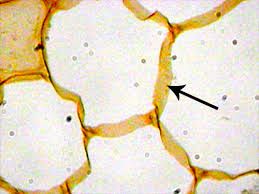 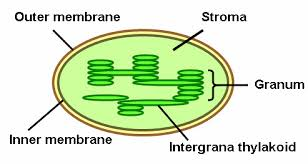 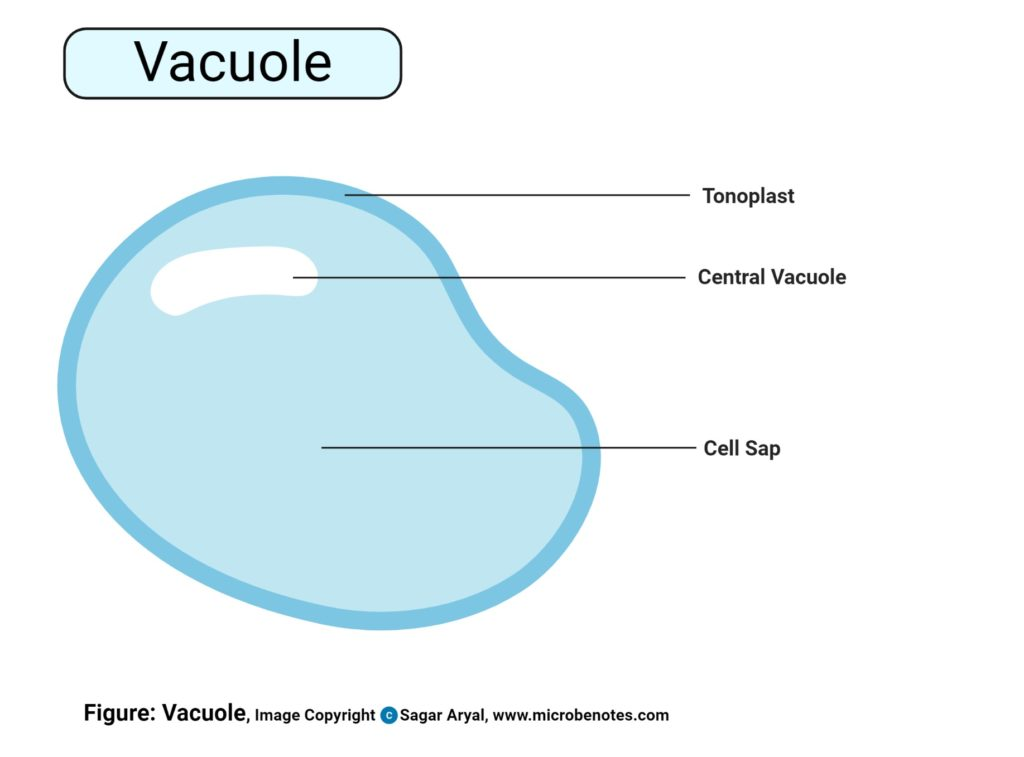